КГУ «Региональный учебно-методический центр психологической поддержки» Управления образования акимата Костанайской области
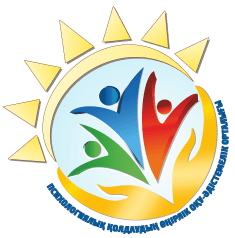 ПАМЯТКА 
«Как наладить отношения с родителями» 
( для учащихся )
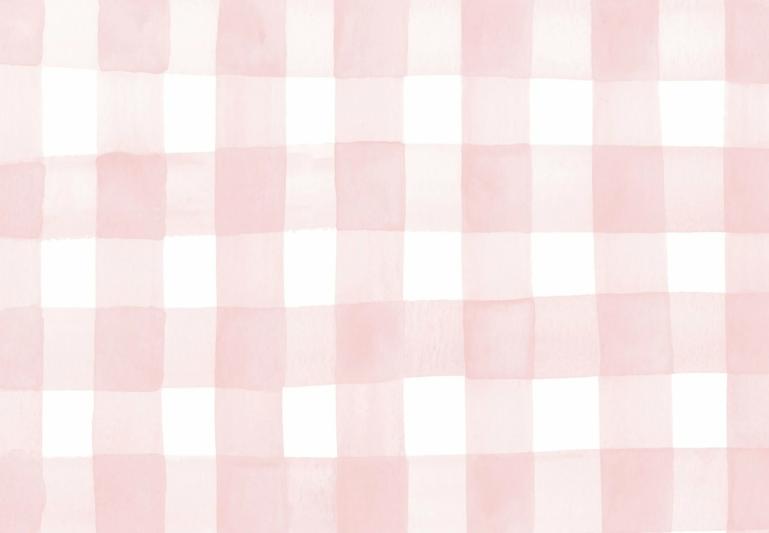 Начни с себя. Не жди, когда твои родители сами предпримут попытку наладить отношения. Если ты хочешь улучшить взаимоотношения с родителями, то безотлагательно начни работать в этом направлении со своей стороны.
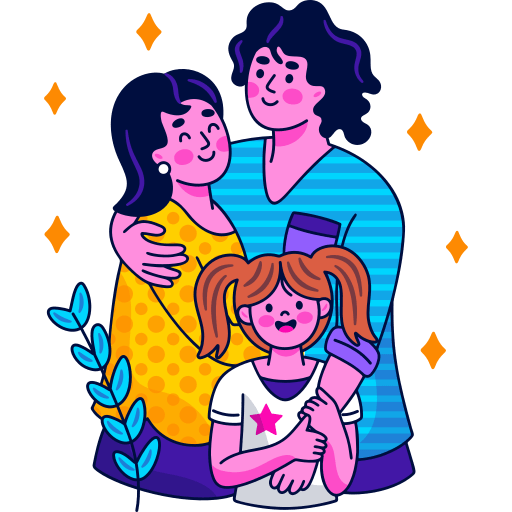 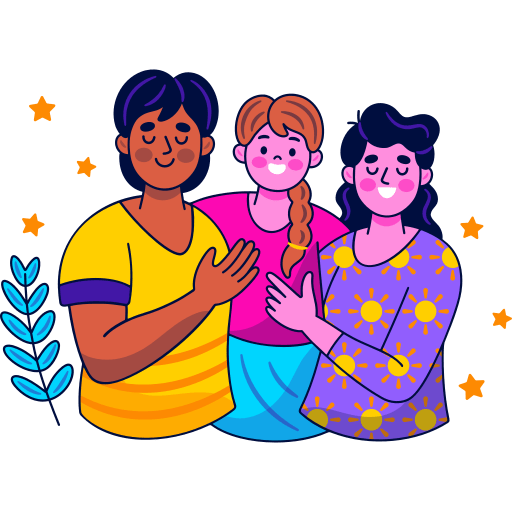 Проявляй участие к своим родителям. Они устают на работе, дома. Порадуй их чем-нибудь. Это помогает наладить контакт.
Говори родителям о том, что ты их любишь, даже если тебе неоднократно придется выслушивать от них обвинения, упреки и претензии.
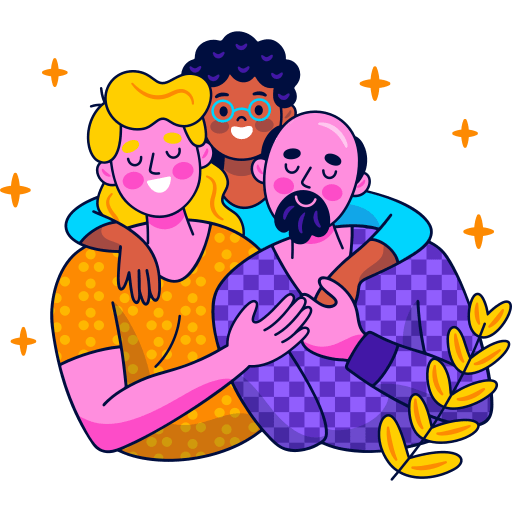 Попроси родителей рассказать о своей юности, о конфликтах с родителями. Это приведет к более глубокому пониманию между вами.
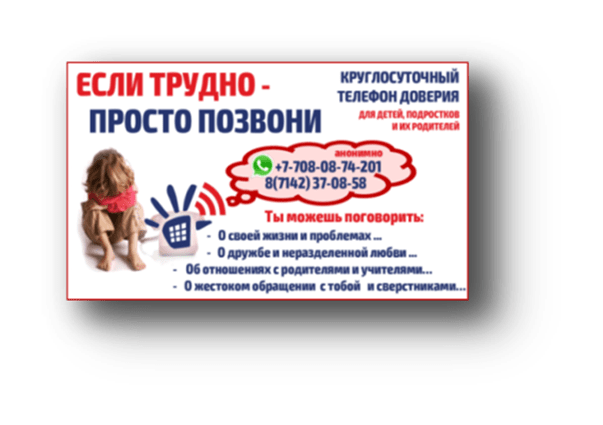 Если родители ведут себя с тобой, как с маленьким ребенком, напомни вежливо им, что ты уже повзрослел и хотел бы вместе с ними решать проблемы, связанные с твоей жизнью.
Қостанай облысы әкімдігі білім басқармасының «Психологиялық қолдаудың өңірлік оқу-әдістемелік орталығы» ККМ
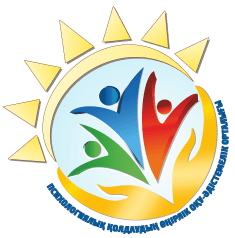 ЖАДЫНАМА 
«Ата-аналармен қарым-қатынасты қалай жақсартуға болады» 
(оқушылар үшін)
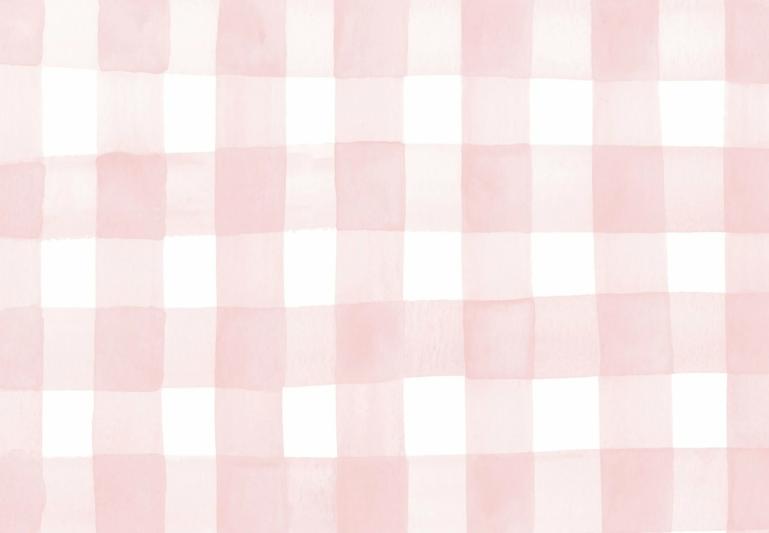 Өзіңізден бастаңыз. Ата-анаңыздың өздері қарым-қатынас орнатуға тырысқанын күтпеңіз. Егер сіз ата-анаңызбен қарым-қатынасты жақсартқыңыз келсе, онда өз тарапыңыздан осы бағытта дереу жұмыс істей бастаңыз.
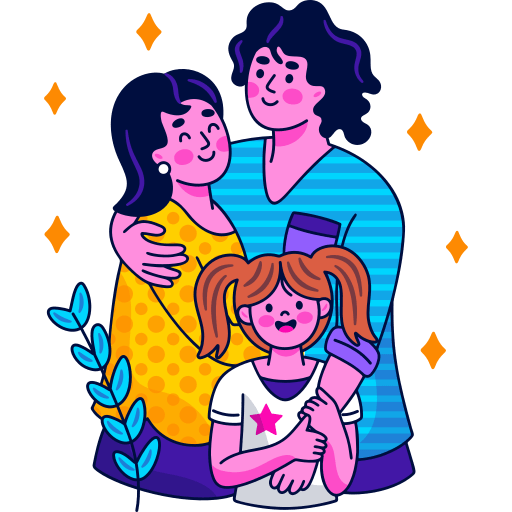 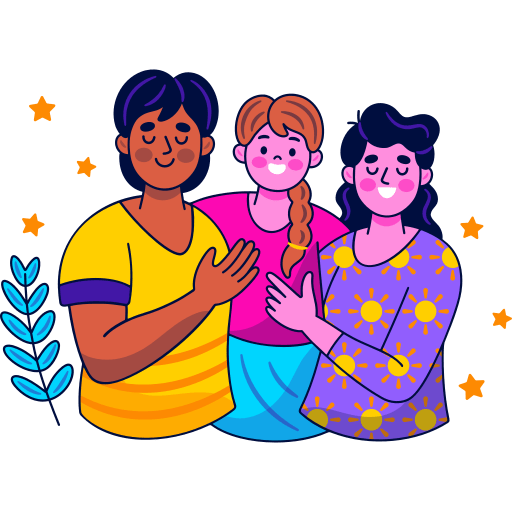 Ата-аналарыңыздың өміріне қатысыңыз. Олар жұмыста, үйде шаршайды. Оларды бір нәрсемен қуантыңыз. Бұл байланыс орнатуға көмектеседі.
Ата-анаңызға оларды жақсы көретіндігіңіз туралы айтыңыз, тіпті егер сіз олардан бірнеше рет айыптаулар, сөгістер мен шағымдарды тыңдауыңыз керек болса да.
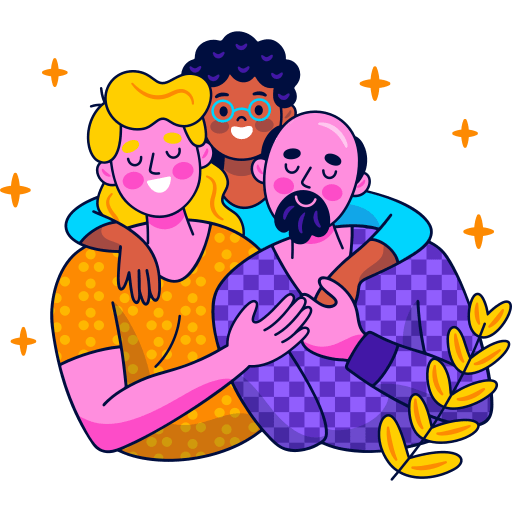 Ата- анаңыздан жастық шағың туралы, ата - анаңмен жанжал туралы айтып беруін сұраңыз. Бұл сіздің араңызда тереңірек түсінуге әкеледі.
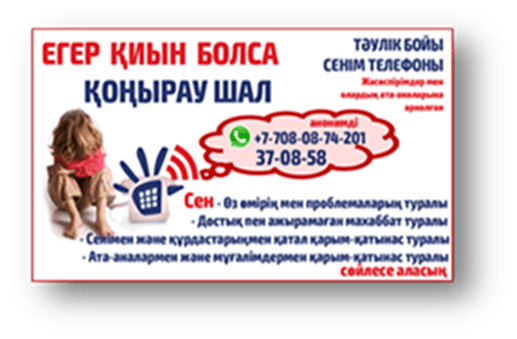 Егер ата-ана сізбен кішкентай бала сияқты әрекет етсе, оларға сыпайы түрде еске түсіріңіз, сіз қазірдің өзінде жетілгенсіз және олармен бірге өміріңізге байланысты мәселелерді шешкіңіз келеді.